I.I.S.S. ENRICO FERMI 
LECCE
1959
2014
CULTURAL LANDMARKIN THE FIELD OF TECNOLOGY
Mechanics
Mechatronics
Energy
Electrical Engineering
Information Technology
and Telecommunications
Transport and Logistics
Lyceum of
Applied Sciences
SCHOOL STAFF
13
125
17
HEADMASTER
Giuseppe Russo
Nuclear Engineer
Maths Teacher   1984
Headmaster          1993
…in our school    2007
Students
1127
Students Background
Well Organized
Families
Disorganized
Families
Special Needs Students
School Courses of Study
BIENNIUM
2 years general learning progremme 
     


3 years specialized learning 
  programme
Technological 
    Branches
Air Navigation
LESSONS
SCHOOL SUBJECTSBIENNIUM
SPECIALIzed SUBJECTS
Mechanics & Mechatronics
Energy
Air Navigation
Electronics
Information Technology & Telecommunications
Lyceum
SCHOOL  MAIN  GOALS
Increasing the quality of school (It must be inclusive and motivating)
 Encouraging Students’ human and cultural growth
 Reinforcing the students’ positive attitude to education 
 Giving the students equal opportunities 
 Being a landmark  for the scientific and technological education
 Creating a connection with local enterprises (labour market)
School Activities
 And Experiences 
Carried Out To Prevent 
Early School Leaving
Assisted Pathways of School-Work
The national project: “Percorsi assistiti di alternanza scuola-lavoro”, a supported training within the work-related learning designed to prepare students for a continual innovative and specialized professional development. It’s a specific training course designed to improve the skills acquired from the core curriculum, guaranteeing the education of subjects connected with professional
skills.
P.O.N.  C1
School Good Practice
The national project P.O.N. C1 is a national operative programme for the disadvantaged regions,
whose objective is to give students a strong initial educational background in order to balance their
social, cultural and economic disadvantages. This project aims at improving the students’ foreign
language skills and at certificating their linguistic competences on the basis of the European levels
of the Common European Framework of Reference for Languages. This project gives the opportunity to our students to attend a four week English course in UK or Ireland and at the end of
the course they take the certification exam, for the linguistic portfolio useful for their studies abroad
or for their future career.
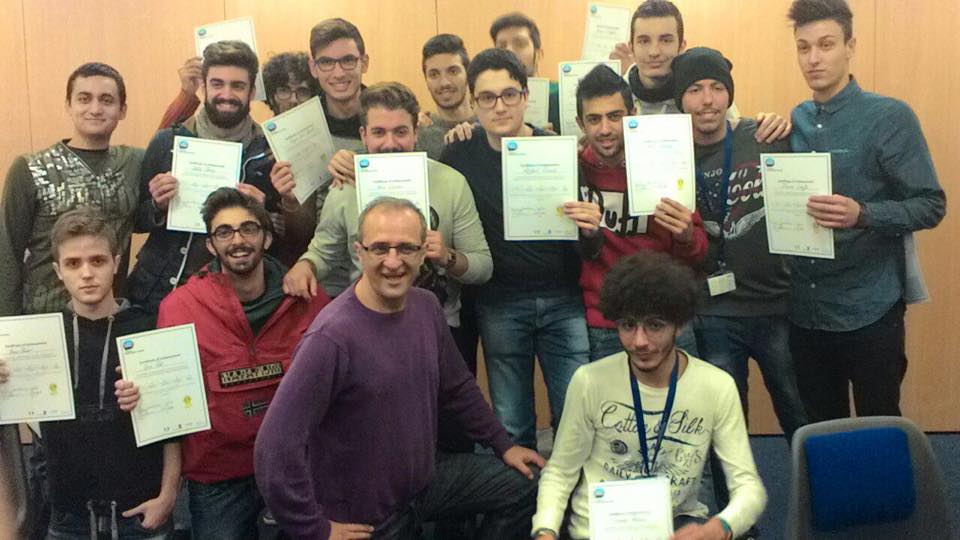 P.O.N. C5
The National project P.O.N.C5, a national operative programme for the disadvantaged regions. It consists of a work placement in an enterprise in Italy or abroad  lasting four weeks and whose objective is to acquire specific competences required by the labour market. The students carry out a valiant work experience and when the traineeship is abroad the students also improve the knowledge of the economic and social culture of that country.
Action F3
The national project: Programmazione dei Fondi Strutturali 2007/2013. Azione F3 is a sort of experimental educational action carried out in social and cultural severe exclusion areas and addressed to students at risk of being excluded from the educational system. Its innovation is represented by the synergy  between different systems: schools, institutions, social organizations joined together to maximise the available resources following the logic of inter professional collaboration and of supportive community. This project aims at improving the quality of education through peer education and learning in contexts methods
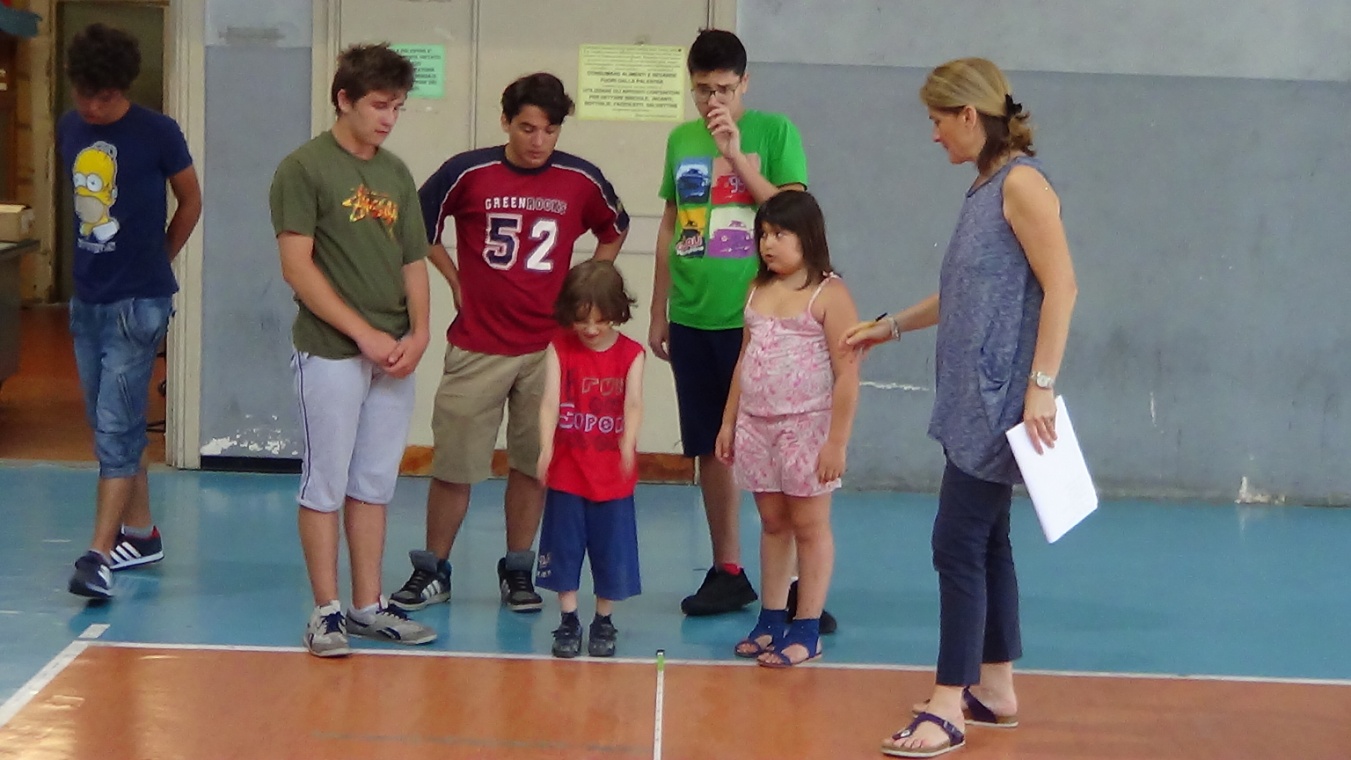 Regional Project “Diritti a Scuola”
An action aiming at qualifying the school system, at preventing early school leaving by fostering school success and at combating the plight of failing schools. It is regional project addressed to deprived/ disadvantaged students as a top priority and it intends to develop the key competences, including basic skills and transversal skills in Mother
Tongue and Maths
Comenius
Comenius 2007-2009 Teaching Tolerance in One Europe
Comenius 2010-2012  Welcome to my Town/Region
Comenius 2012-2014 The Young European Writers Society
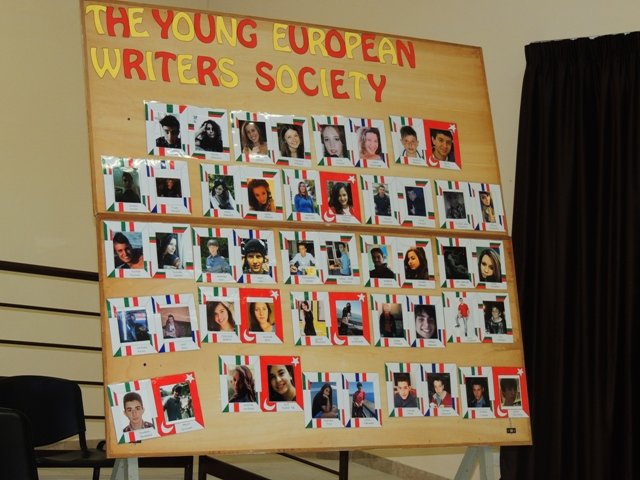 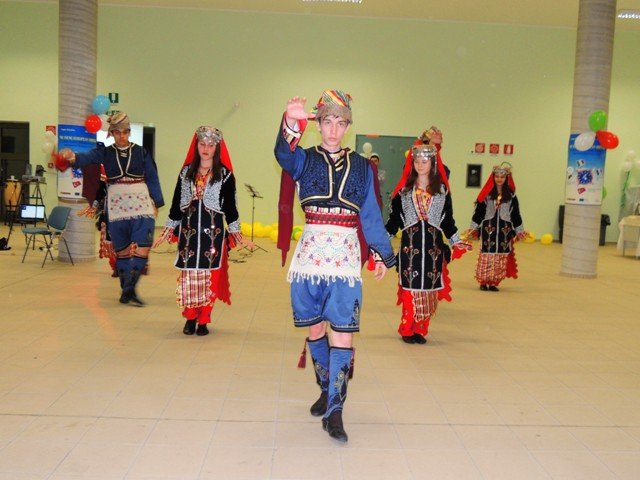 Photos
...All Together Now!